Правила безопасного поведения детей на водоемах в зимний период
Какие правила необходимо помнить, чтобы охранить жизнь и здоровье и получать от зимы только лишь положительные эмоции?
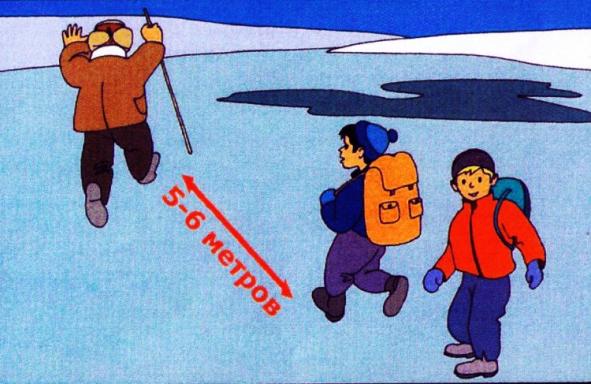 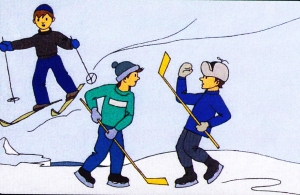 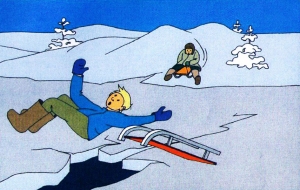 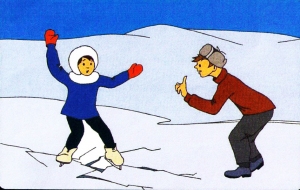 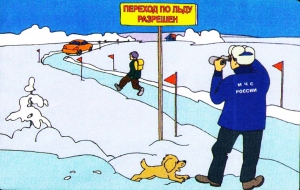 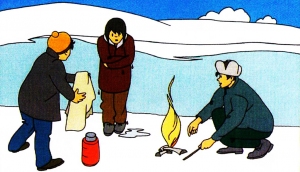 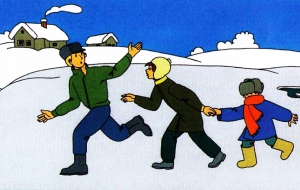 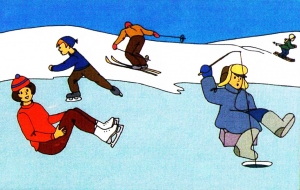 Совет. Осторожно растирайте  замерзший участок рукой и идите домой. СНЕГОМ НЕ РАСТИРАТЬ!
Совет. Позовите на помощь друзей и бегом домой.
Будьте осторожны и помните: строгое выполнение правил поведения и мер безопасности на льду сохранит вашу жизнь!